University at Buffalo Tours
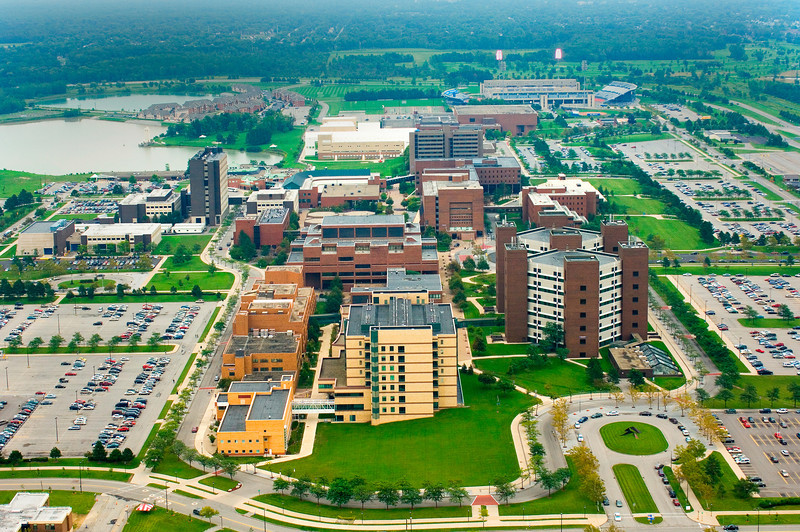 Presented by: Courtney Cheuk, Eric Manser, Bridget Mensah, Joseph Reed
Background of Project
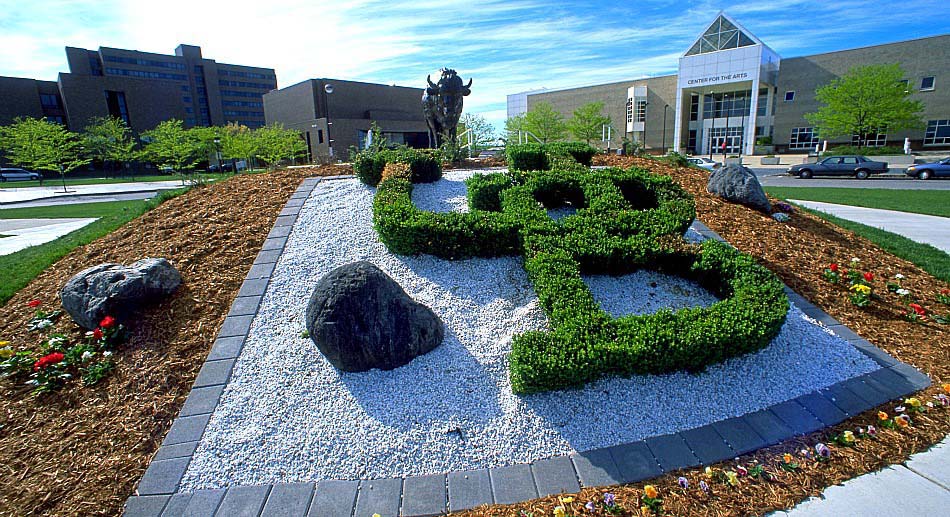 Business Value
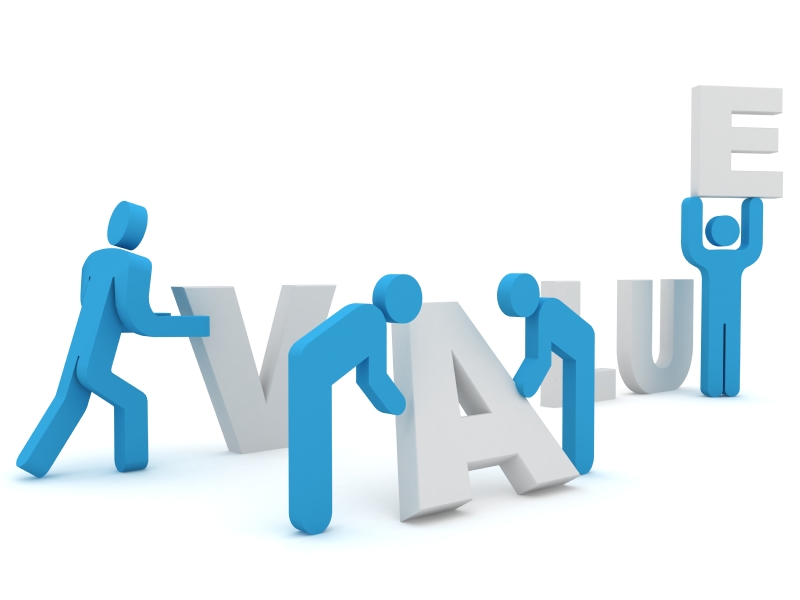 Personalized experience

Credibility

Ease of access
Database Design Overview
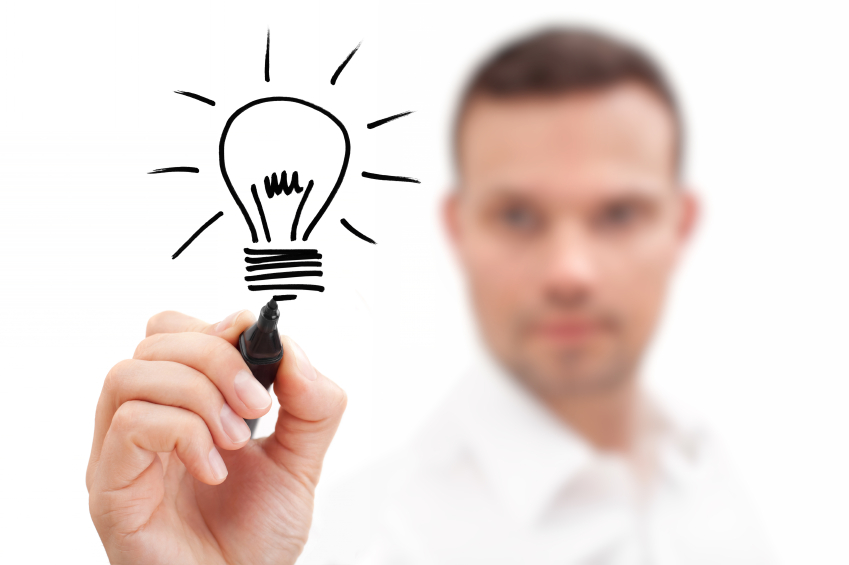 Tables

Queries

Forms

Reports

Macros
User Interface Design
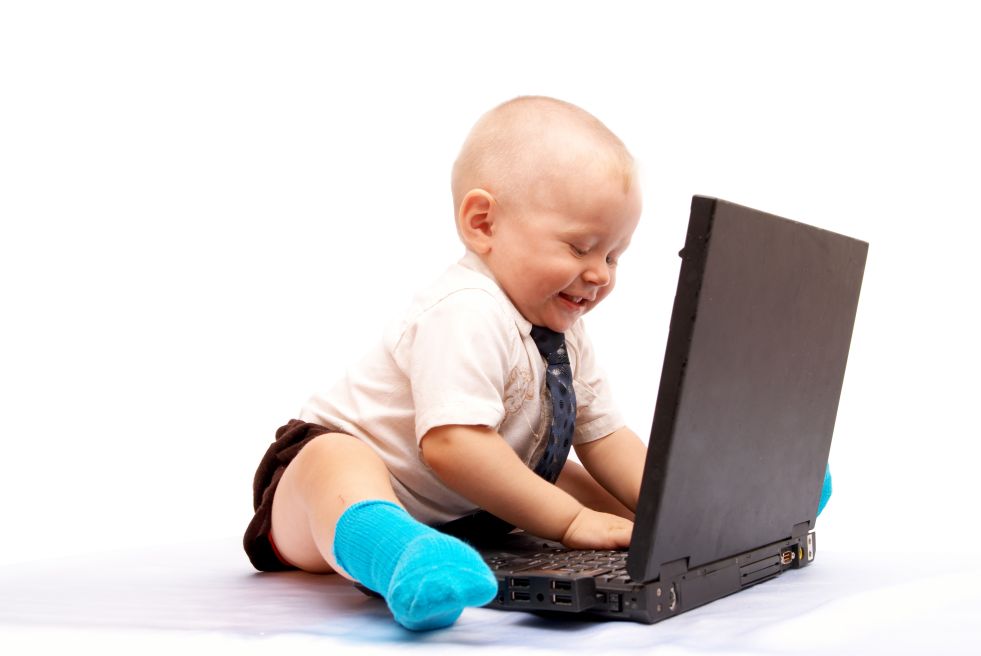 Efficient navigation

Accessibility

User friendly
Project Demonstration
Conclusion